Using your calculator
Writing as a Product of Prime Factors
Using  Ran#
Using   Ranint
Finding Standard Deviation
Finding Correlation Coefficient
Using a Frequency table
Go
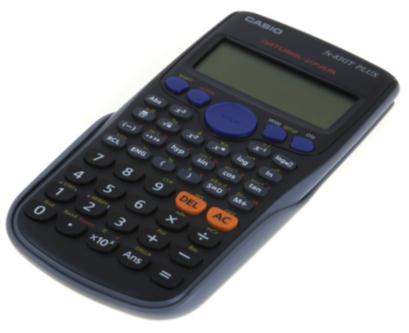 Go
Go
Go
Go
Go
MENU
END
Random Sampling using Ran#
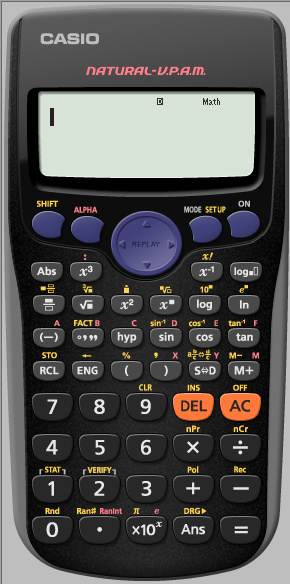 The Ran#: Generates a pseudo random number to 3 decimal places that is less than 1.
	i.e. it generates a random number in the range [0, 1]
Ran# is in Yellow
MENU
END
Random Sampling using Ran#
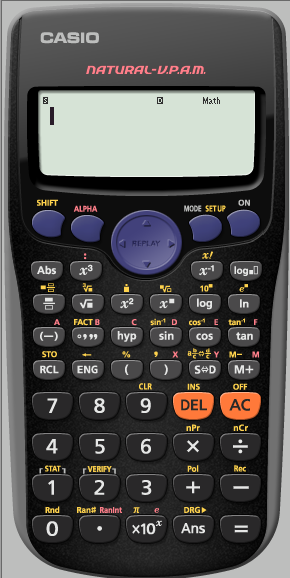 Ran# is in Yellow
MENU
END
Random Sampling using Ran#
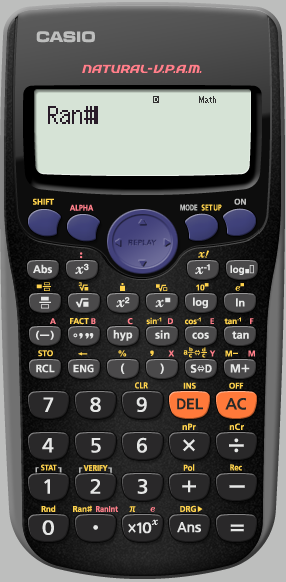 To keep generating a random 3 digit number between 
[0,1]
 we repeatedly press
 =
MENU
END
Random Sampling using Ran#
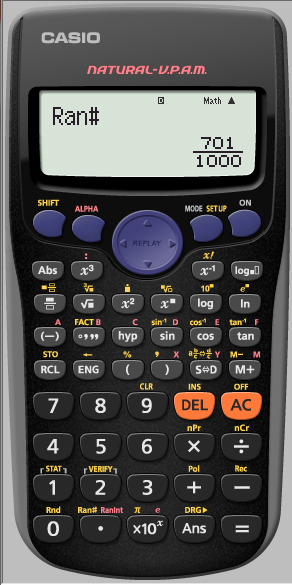 MENU
END
Random Sampling using Ran#
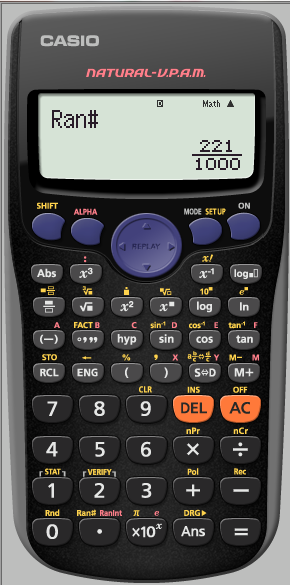 The calculator automatically displays in Natural display.

 If we are generating lots of numbers this may become annoying.

We need to SET UP the calculator into Linear Display
 (as a single line …Decimals)
MENU
END
Random Sampling using Ran#
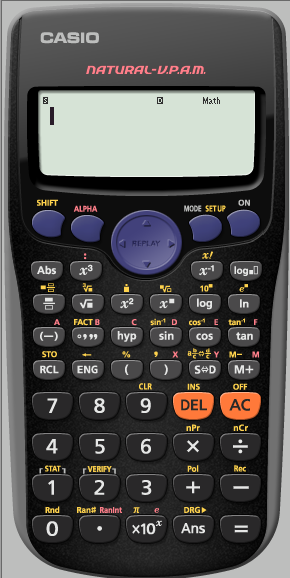 The calculator automatically displays in Natural display.

 If we are generating lots of numbers this may become annoying.

We need to SET UP the calculator into Linear Display
 (as a single line …Decimals)
MENU
END
Random Sampling using Ran#
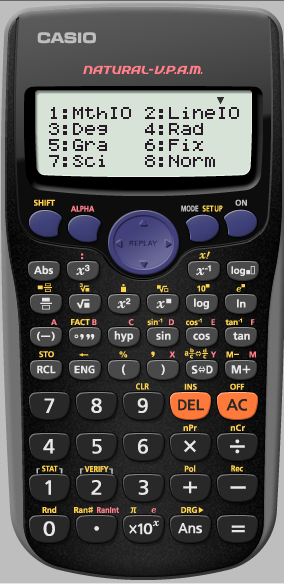 We want it Linear
MENU
END
Random Sampling using Ran#
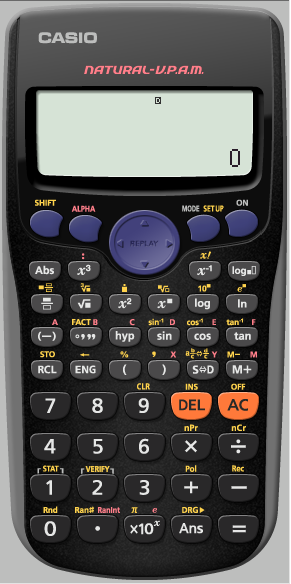 We want a random number again
MENU
END
Random Sampling using Ran#
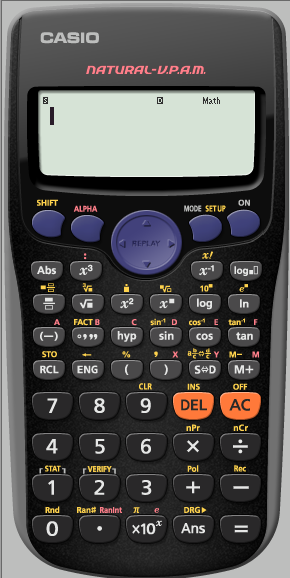 We want a random number again
MENU
END
Random Sampling using Ran#
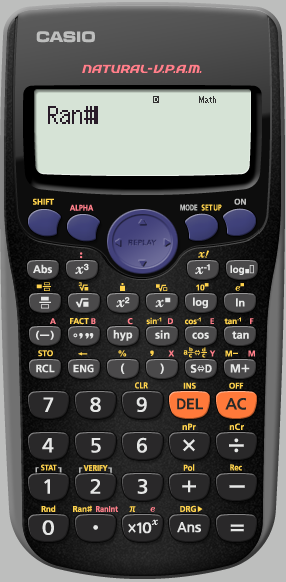 To keep generating a random 3 digit number between 
[0,1]
 we repeatedly press
 =
MENU
END
Random Sampling using Ran#
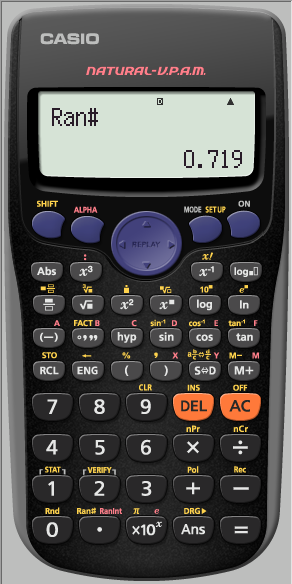 MENU
END
Random Sampling using Ran#
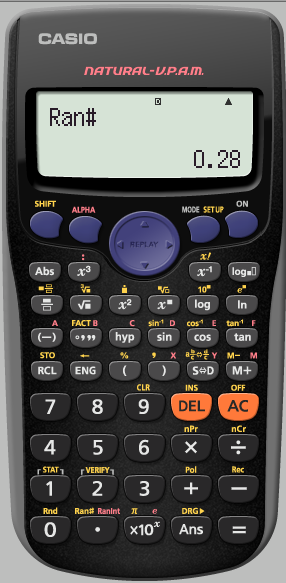 MENU
END
Random Sampling using Ran#
 for an interval [1,200]
If we multiply the randomly generated number by 199 then

	199 x [0, 1] = [0, 199]

To get it between 1 and 200 we must add 1

	199 x [0, 1] + 1 = [1, 200]

But we must first SET UP the calculator to Fix to 0 decimal place
MENU
END
Random Sampling using Ran# for an interval [1,200]
But we must first SET UP the calculator to Fix to 0 decimal place
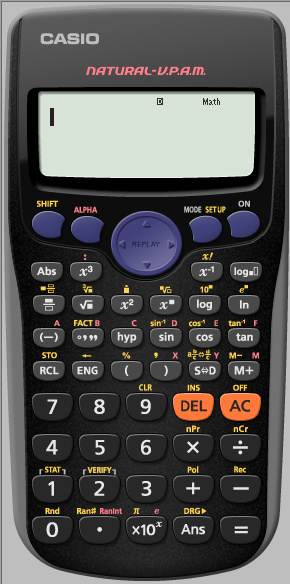 MENU
END
Random Sampling using Ran# for an interval [1,200]
But we must first SET UP the calculator to Fix to 0 decimal place
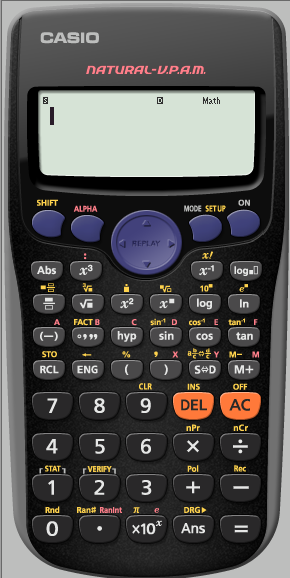 MENU
END
Random Sampling using Ran# for an interval [1,200]
But we must first SET UP the calculator to Fix to 0 decimal place
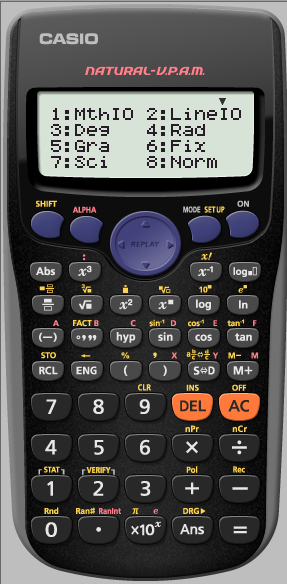 MENU
END
Random Sampling using Ran# for an interval [1,200]
But we must first SET UP the calculator to Fix to 0 decimal place
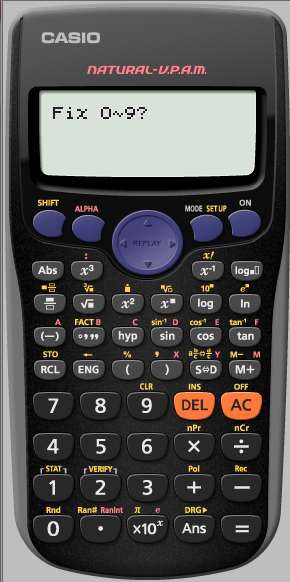 MENU
END
Random Sampling using Ran# for an interval [1,200]
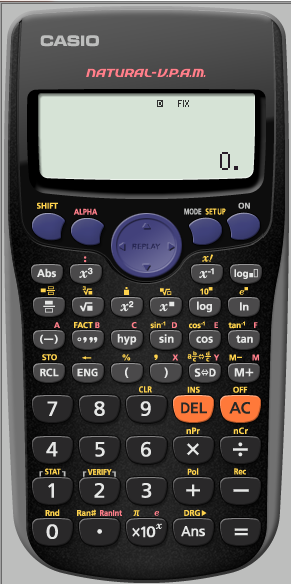 The calculator tells us it has been 
SET UP 
To
Fix
We now need to tell it what we want 

199 x [0, 1] + 1
MENU
END
Random Sampling using Ran# for an interval [1,200]
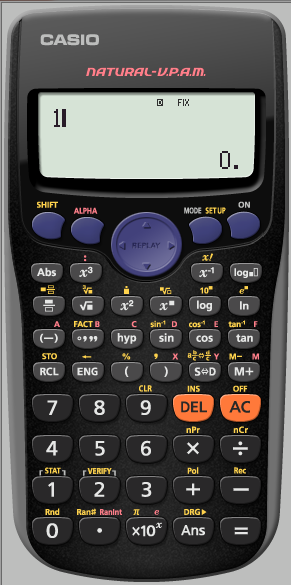 MENU
END
Random Sampling using Ran# for an interval [1,200]
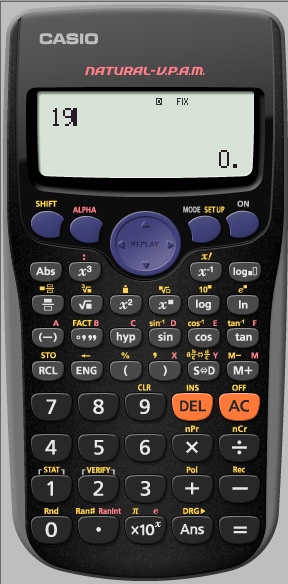 MENU
END
Random Sampling using Ran# for an interval [1,200]
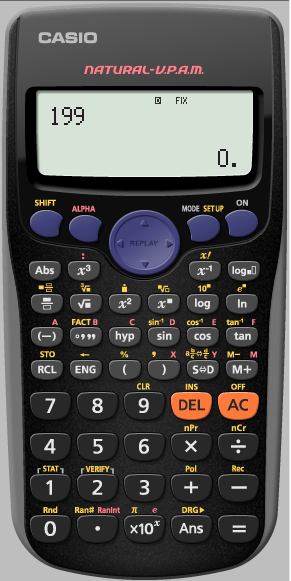 MENU
END
Random Sampling using Ran# for an interval [1,200]
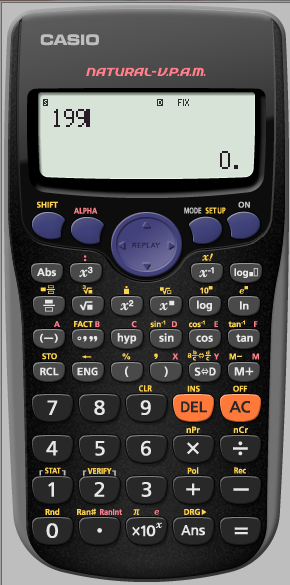 MENU
END
Random Sampling using Ran# for an interval [1,200]
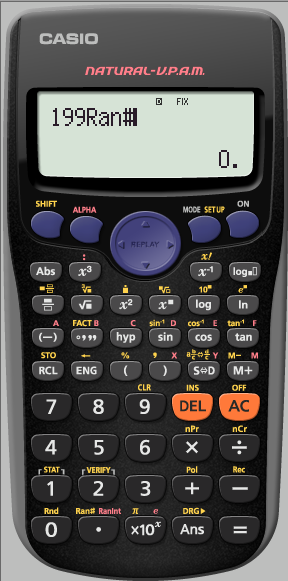 MENU
END
Random Sampling using Ran# for an interval [1,200]
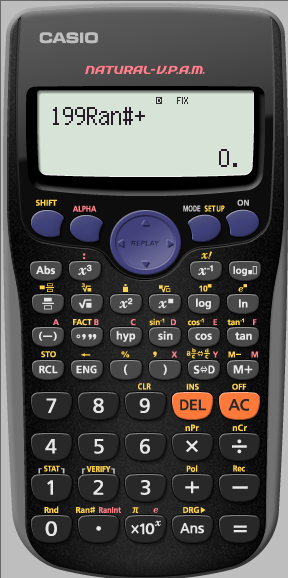 MENU
END
Random Sampling using Ran# for an interval [1,200]
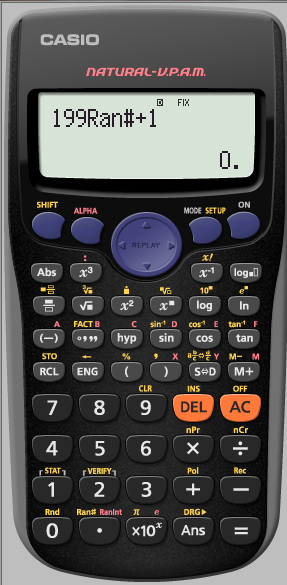 MENU
END
Random Sampling using Ran# for an interval [1,200]
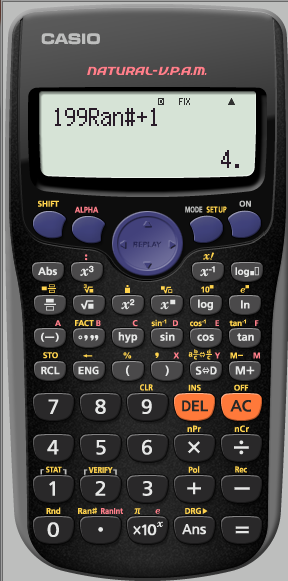 MENU
END
Random Sampling using Ran# for an interval [1,200]
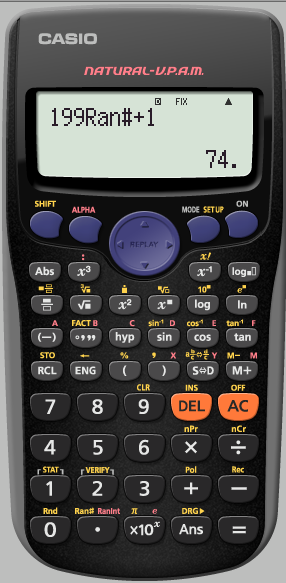 MENU
END
Random Sampling using Ran# for an interval [1,200]
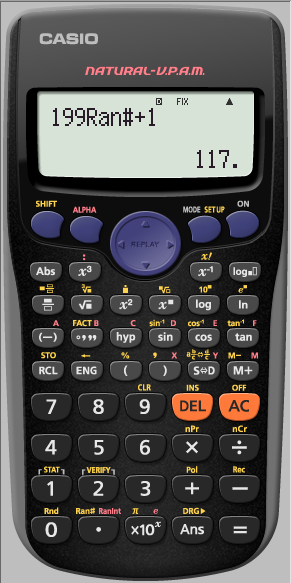 MENU
END
Using your calculator
Writing as a Product of Prime Factors
Using  Ran#
Using   Ranint
Finding Standard Deviation
Finding Correlation Coefficient
Using a Frequency table
Go
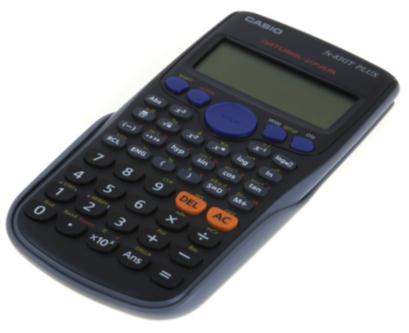 Go
Go
Go
Go
Go
MENU
END
Random Sampling using Ranint for an interval [1,200]
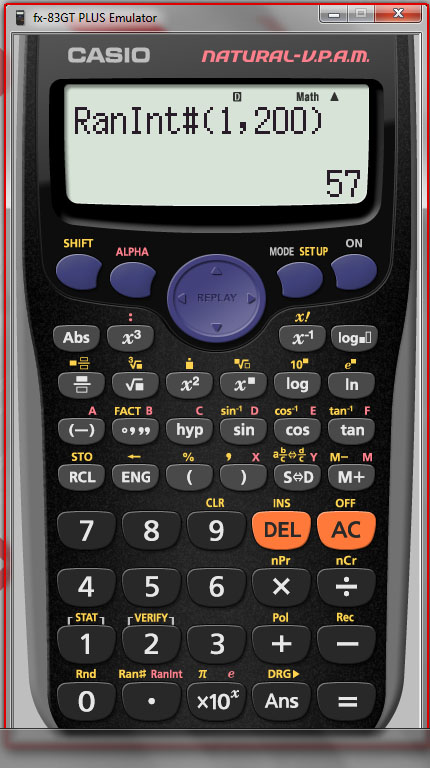 MENU
END
Random Sampling using Ranint for an interval [1,200]
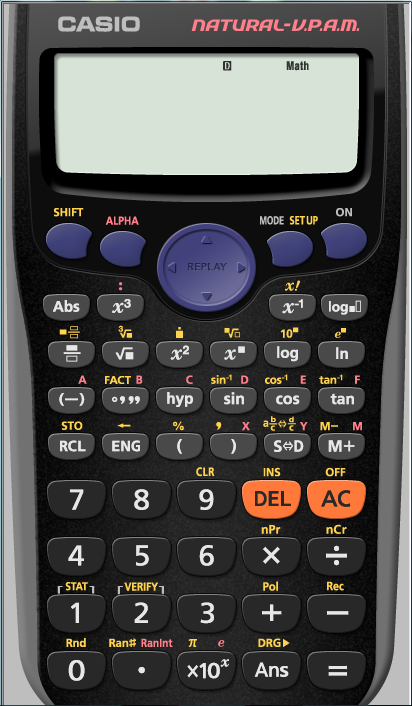 Ranint is in Red
MENU
END
Random Sampling using Ranint for an interval [1,200]
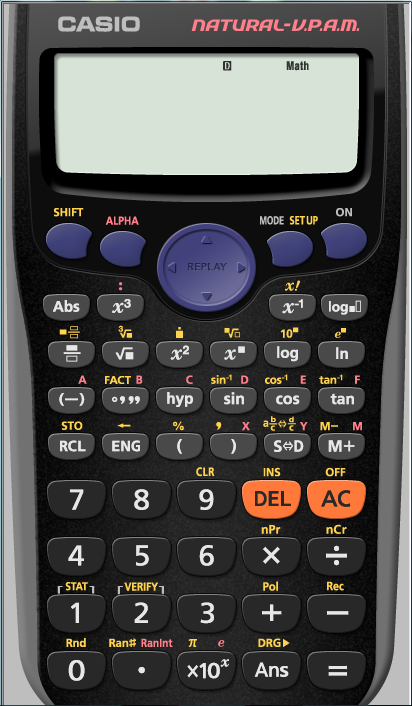 Ranint is in Red
MENU
END
Random Sampling using Ranint for an interval [1,200]
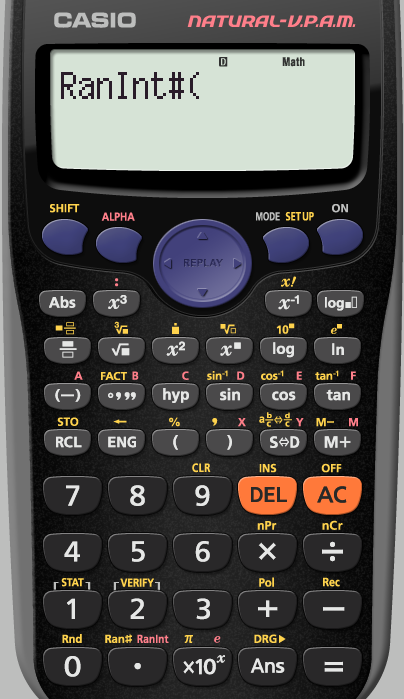 We want our interval  to be
[1,200]
MENU
END
Random Sampling using Ranint for an interval [1,200]
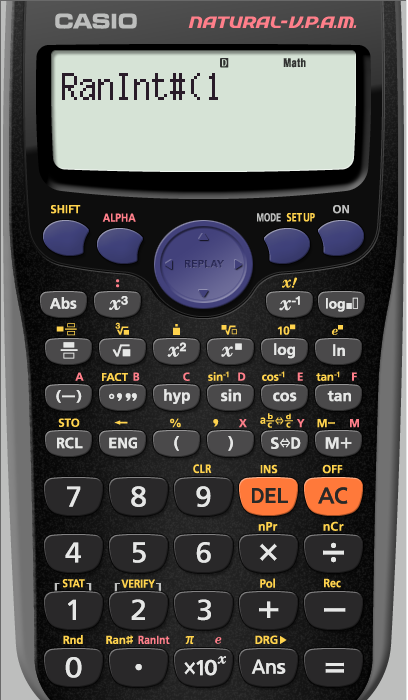 The comma is here in yellow
MENU
END
Random Sampling using Ranint for an interval [1,200]
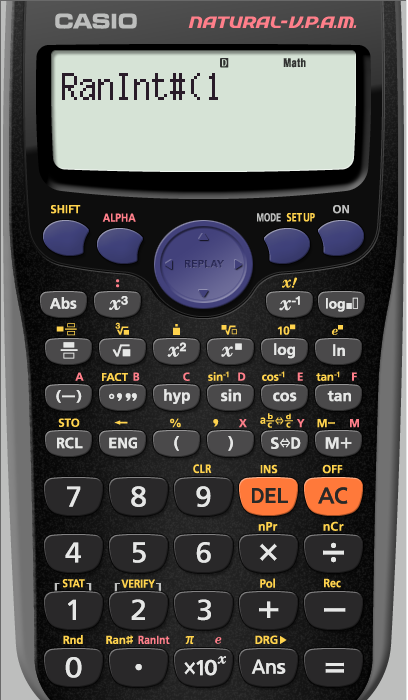 The comma is here in yellow
MENU
END
Random Sampling using Ranint for an interval [1,200]
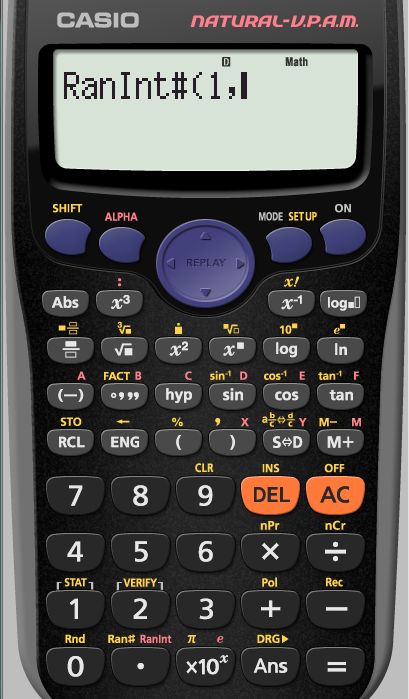 MENU
END
Random Sampling using Ranint for an interval [1,200]
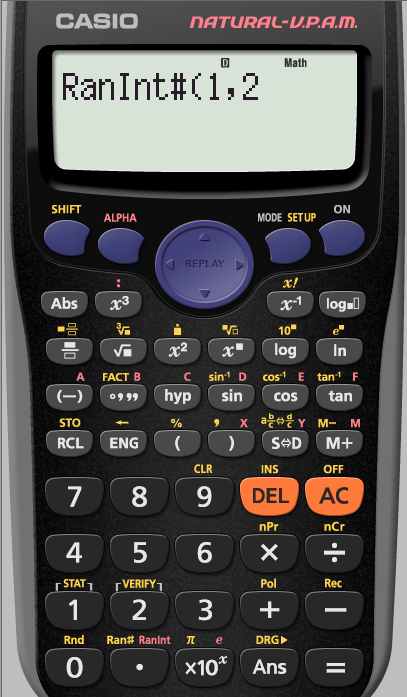 MENU
END
Random Sampling using Ranint for an interval [1,200]
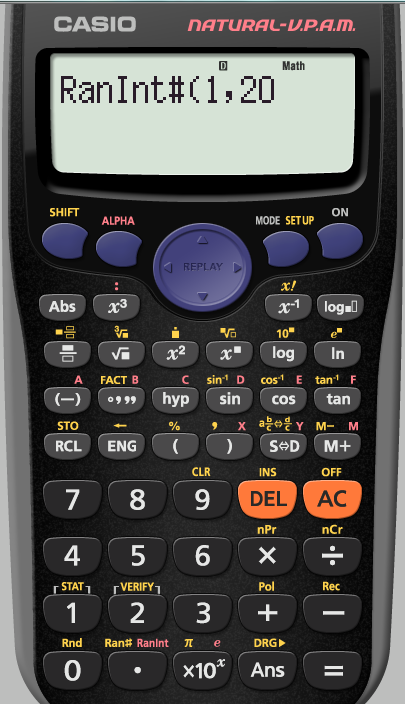 MENU
END
Random Sampling using Ranint for an interval [1,200]
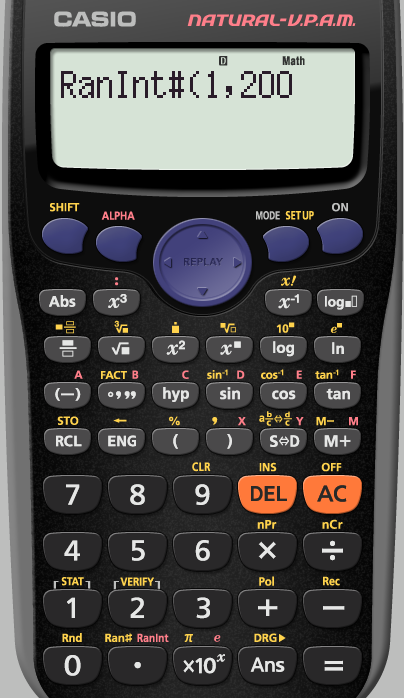 The bracket is here
MENU
END
Random Sampling using Ranint for an interval [1,200]
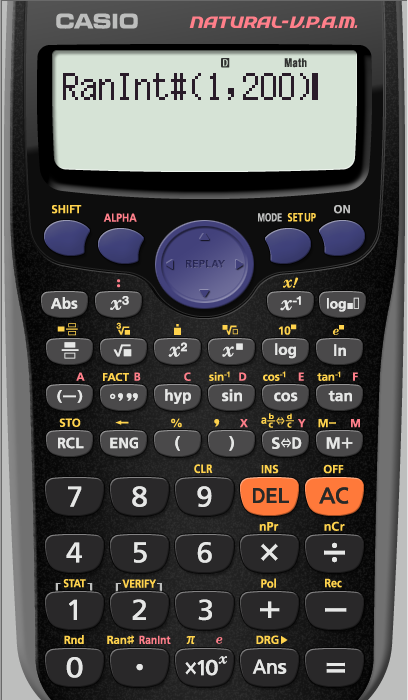 To keep generating a random 3 digit number between 
[1,200]
 we repeatedly press
 =
MENU
END
Random Sampling using Ranint for an interval [1,200]
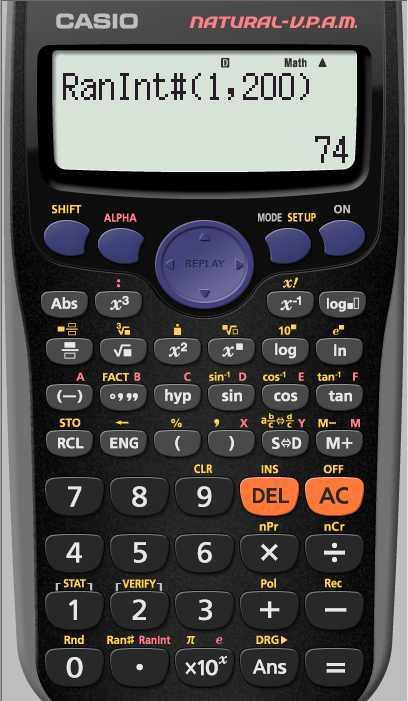 MENU
END
Random Sampling using Ranint for an interval [1,200]
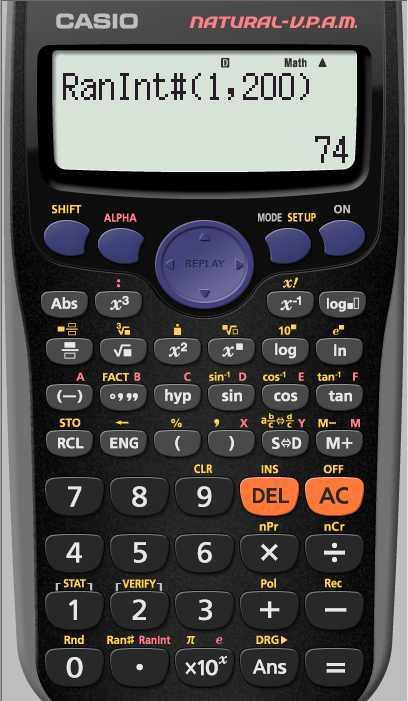 MENU
END
Using your calculator
Writing as a Product of Prime Factors
Using  Ran#
Using   Ranint
Finding Standard Deviation
Finding Correlation Coefficient
Using a Frequency table
Go
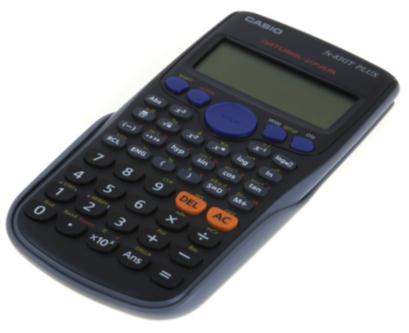 Go
Go
Go
Go
Go
MENU
END
Finding Standard Deviation
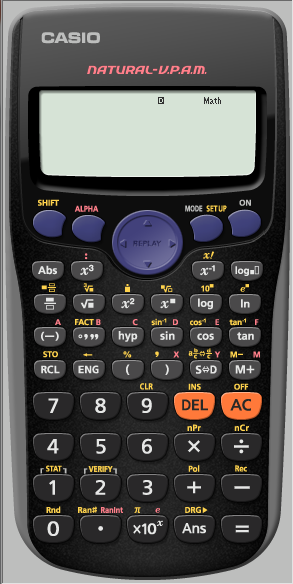 Find the 
Standard Deviation of
 
6,5,5,4,5,5,6,5 and 4
We first need to make sure
the calculator is CLeaR of all
 previous content
MENU
END
Finding Standard Deviation
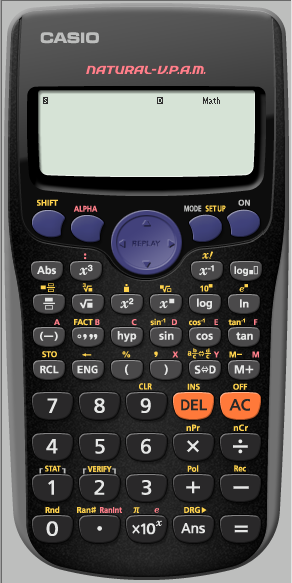 Find the 
Standard Deviation of
 
6,5,5,4,5,5,6,5 and 4
We first need to make sure
the calculator is CLeaR of all
 previous content
MENU
END
Finding Standard Deviation
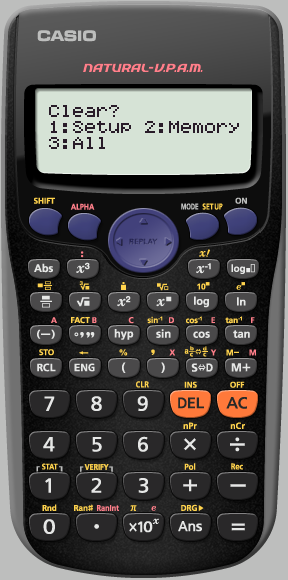 Find the 
Standard Deviation of
 
6,5,5,4,5,5,6,5 and 4
We want to clear ALL
MENU
END
Finding Standard Deviation
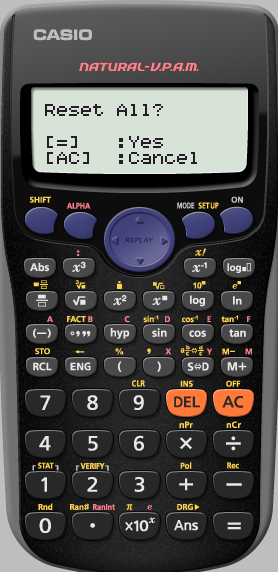 Find the 
Standard Deviation of
 
6,5,5,4,5,5,6,5 and 4
Yes   reset all
MENU
END
Finding Standard Deviation
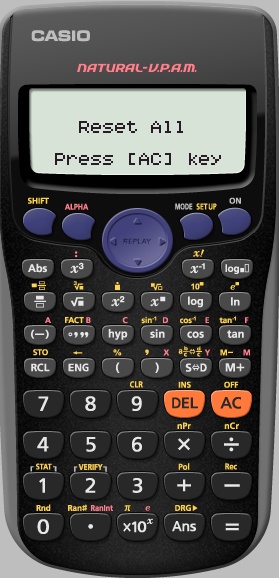 Find the 
Standard Deviation of
 
6,5,5,4,5,5,6,5 and 4
We really do agree

AC
MENU
END
Finding Standard Deviation
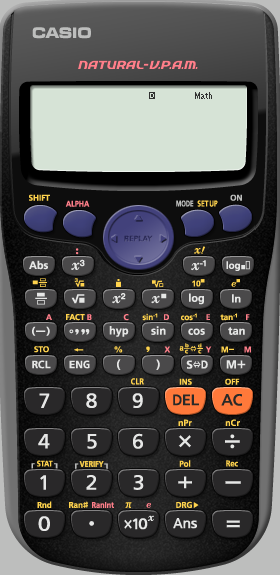 Find the 
Standard Deviation of
 
6,5,5,4,5,5,6,5 and 4
We want the calculator 
in STATS mode
MENU
END
Finding Standard Deviation
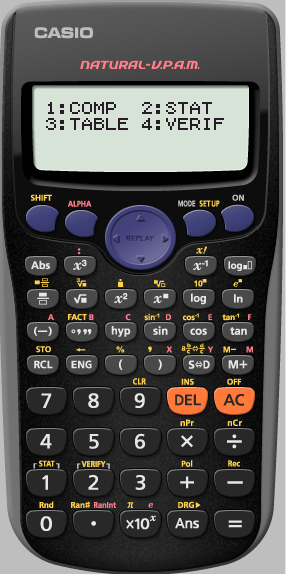 Find the 
Standard Deviation of
 
6,5,5,4,5,5,6,5 and 4
We want the calculator 
in STATS mode
MENU
END
Finding Standard Deviation
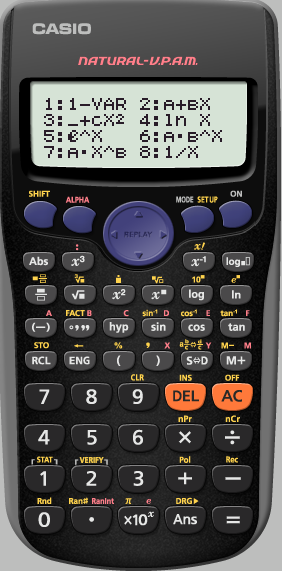 Find the 
Standard Deviation of
 
6,5,5,4,5,5,6,5 and 4
We only have 1 variable
MENU
END
Finding Standard Deviation
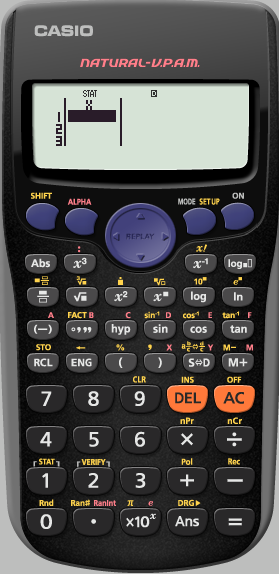 Find the 
Standard Deviation of
 
6,5,5,4,5,5,6,5 and 4
We now input 
our data pressing 
= 
after each term
MENU
END
Finding Standard Deviation
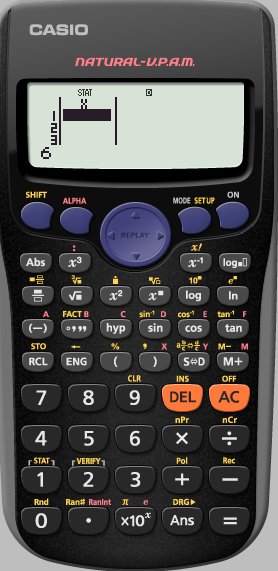 Find the 
Standard Deviation of
 
6,5,5,4,5,5,6,5 and 4
MENU
END
Finding Standard Deviation
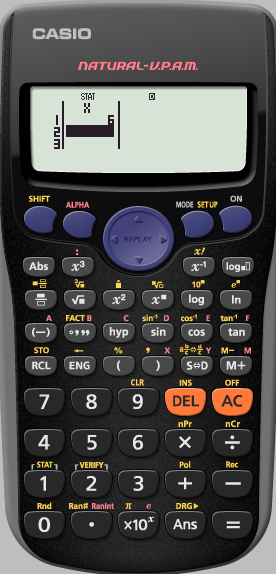 Find the 
Standard Deviation of
 
6,5,5,4,5,5,6,5 and 4
MENU
END
Finding Standard Deviation
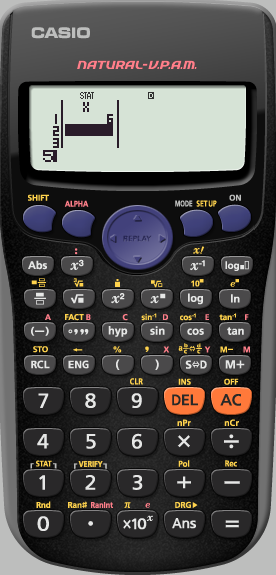 Find the 
Standard Deviation of
 
6,5,5,4,5,5,6,5 and 4
MENU
END
Finding Standard Deviation
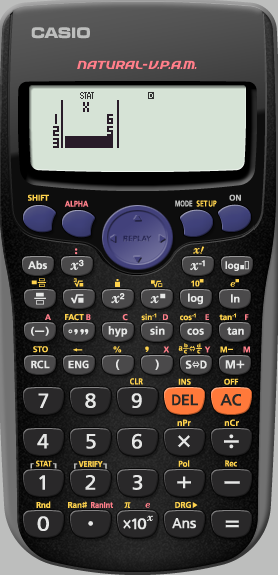 Find the 
Standard Deviation of
 
6,5,5,4,5,5,6,5 and 4
Repeat this process
 until the data is entered
MENU
END
Finding Standard Deviation
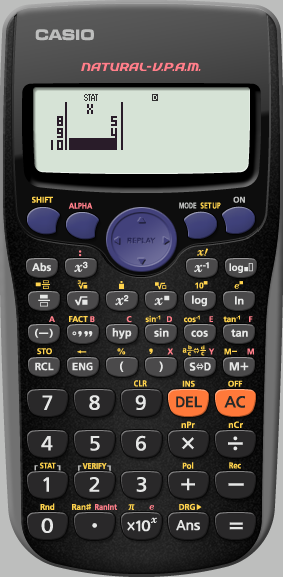 Find the 
Standard Deviation of
 
6,5,5,4,5,5,6,5 and 4
We have finished inputting the data. 

We now need to get to where we can analyse it
Press

 AC
MENU
END
Finding Standard Deviation
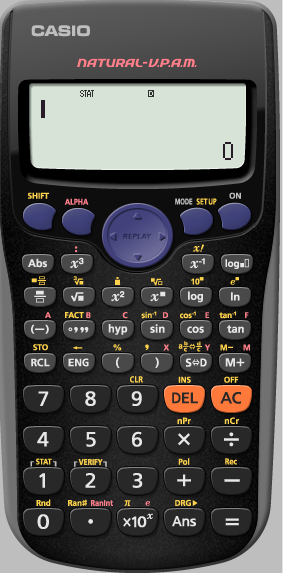 Find the 
Standard Deviation of
 
6,5,5,4,5,5,6,5 and 4
We need to analyse 
the STATS we have input
MENU
END
Finding Standard Deviation
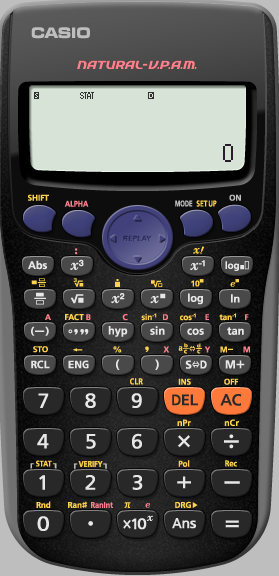 Find the 
Standard Deviation of
 
6,5,5,4,5,5,6,5 and 4
We need to analyse 
the STATS we have input
MENU
END
Finding Standard Deviation
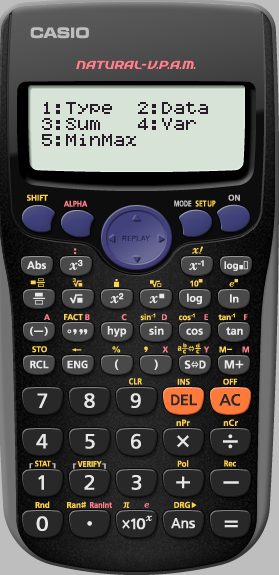 Find the 
Standard Deviation of
 
6,5,5,4,5,5,6,5 and 4
We want to see the 
Variance
MENU
END
Finding Standard Deviation
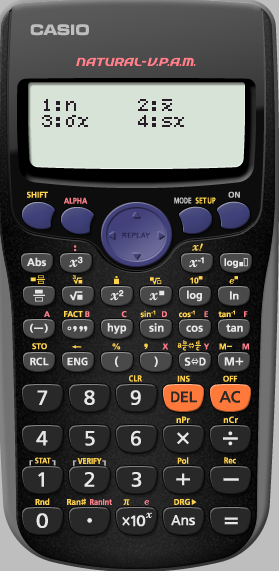 Find the 
Standard Deviation of
 
6,5,5,4,5,5,6,5 and 4
n :   The number of terms

   :   The mean of the terms


We want the
 standard Deviation
σx
MENU
END
Finding Standard Deviation
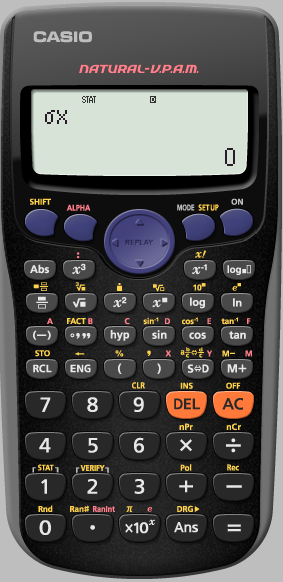 Find the 
Standard Deviation of
 
6,5,5,4,5,5,6,5 and 4
MENU
END
Finding Standard Deviation
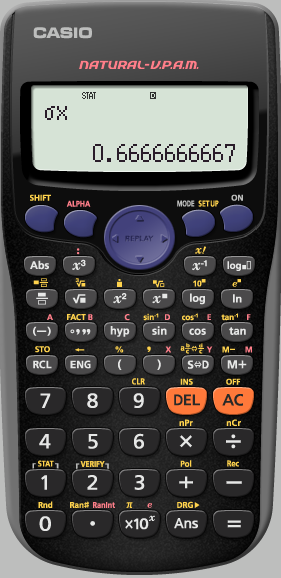 Find the 
Standard Deviation of
 
6,5,5,4,5,5,6,5 and 4
This is the 
standard deviation
 of the data set
To see more analysis details, 
analyse the data again
MENU
END
Using your calculator
Writing as a Product of Prime Factors
Using  Ran#
Using   Ranint
Finding Standard Deviation
Finding Correlation Coefficient
Using a Frequency table
Go
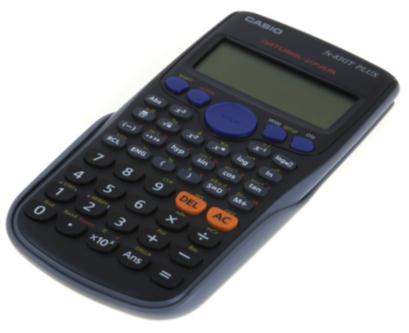 Go
Go
Go
Go
Go
MENU
END
Finding Correlation Coefficient
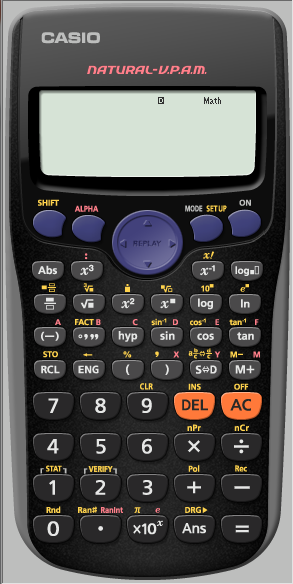 Find the Correlation Coefficient for the following data
We first need to make sure
the calculator is CLeaR of all
 previous content
MENU
Finding Correlation Coefficient
END
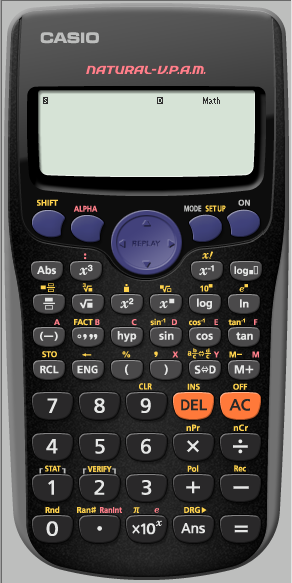 We first need to make sure
the calculator is CLeaR of all
 previous content
MENU
Finding Correlation Coefficient
END
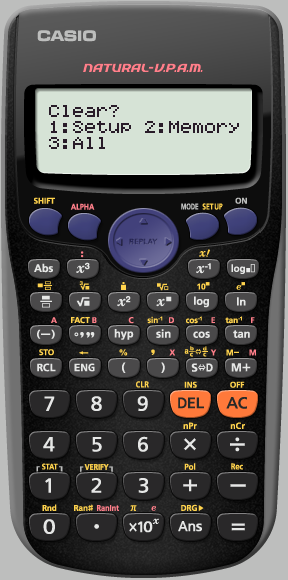 We want to clear All
MENU
Finding Correlation Coefficient
END
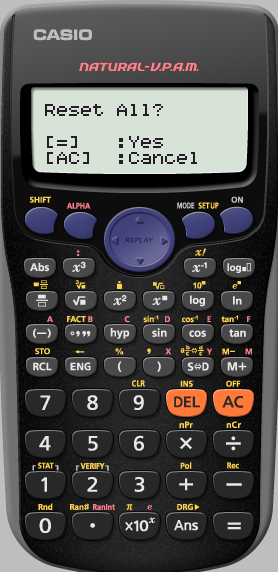 Yes    Reset all
MENU
Finding Correlation Coefficient
END
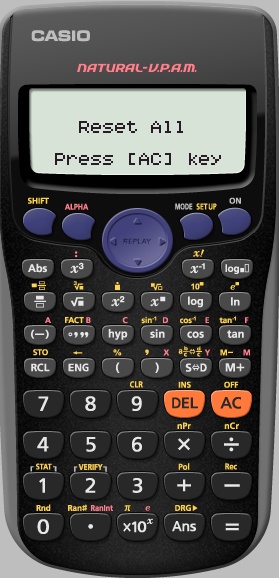 We really do agree

AC
MENU
Finding Correlation Coefficient
END
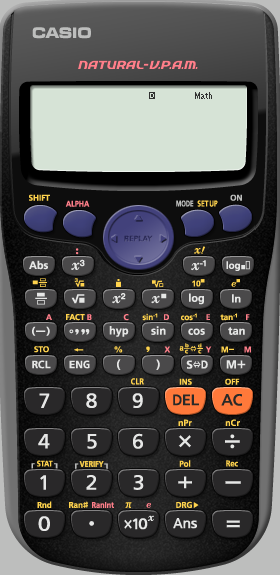 We want the calculator 
in STATS mode
MENU
Finding Correlation Coefficient
END
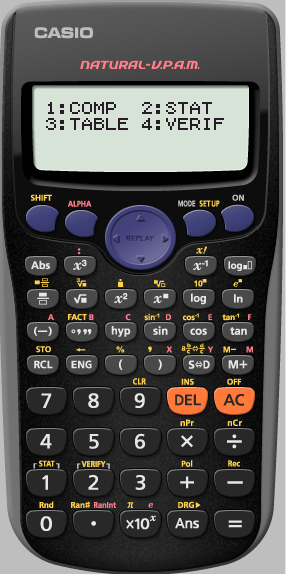 We want the calculator 
in stats mode
MENU
Finding Correlation Coefficient
END
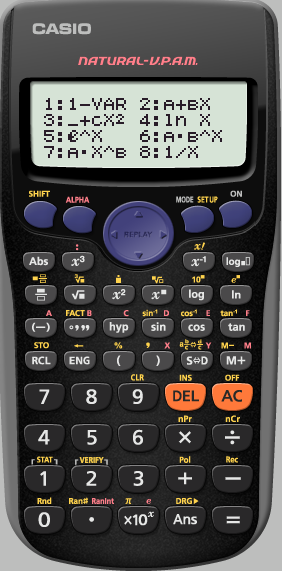 We have 2 variables
MENU
Finding Correlation Coefficient
END
1          2        3	     4	 5         6          7         8         9
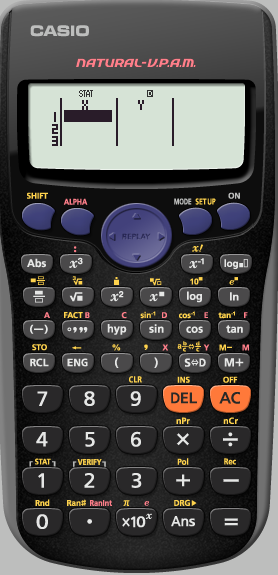 Useful to write the 
numbers 1,2,3,… 
above each row so 
as we can check
 we are correct
We now input the first
 row of the data 
into the first column
 of the table
pressing  = 
after each term
MENU
Finding Correlation Coefficient
END
1          2        3	     4	 5         6          7         8         9
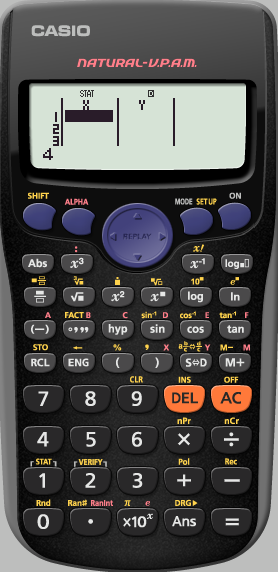 MENU
Finding Correlation Coefficient
END
1          2        3	     4	 5         6          7         8         9
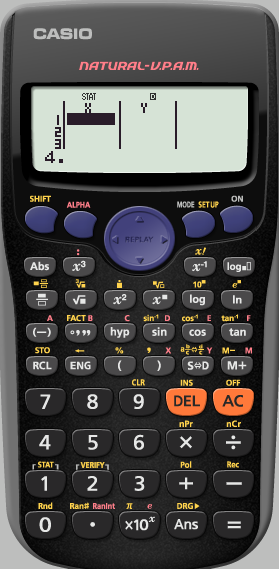 MENU
Finding Correlation Coefficient
END
1          2        3	     4	 5         6          7         8         9
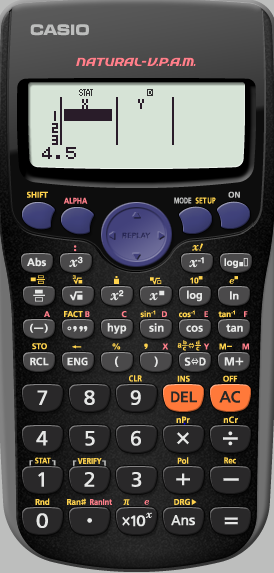 MENU
Finding Correlation Coefficient
END
1          2        3	     4	 5         6          7         8         9
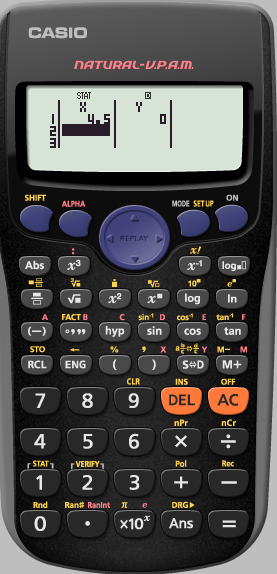 MENU
Finding Correlation Coefficient
END
1          2        3	     4	 5         6          7         8         9
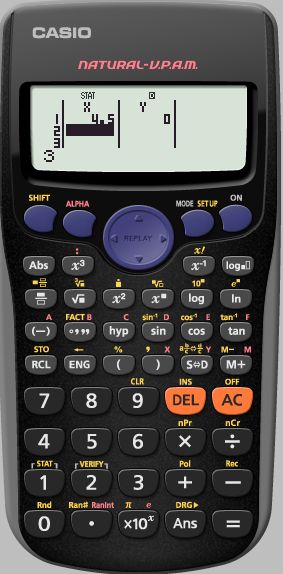 MENU
Finding Correlation Coefficient
END
1          2        3	     4	 5         6          7         8         9
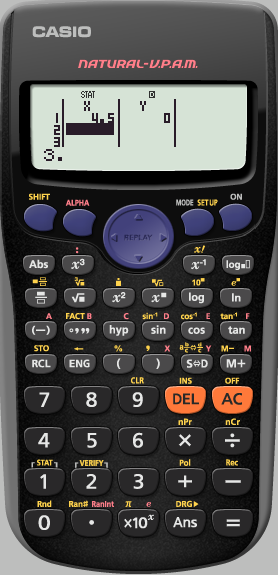 MENU
Finding Correlation Coefficient
END
1          2        3	     4	 5         6          7         8         9
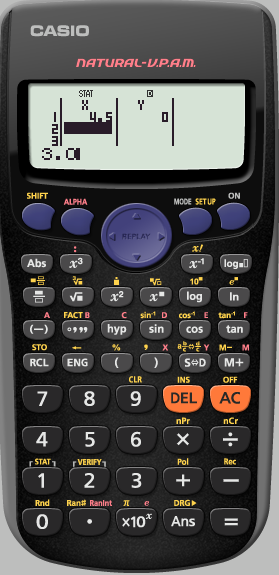 MENU
Finding Correlation Coefficient
END
1          2        3	     4	 5         6          7         8         9
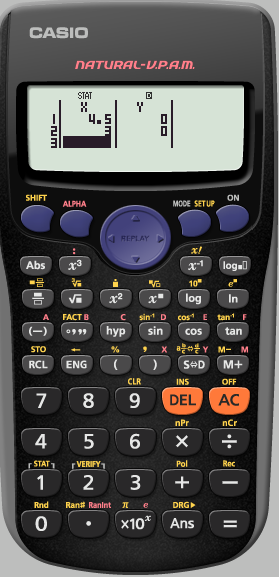 Repeat this process
 until the first row 
has been entered
MENU
Finding Correlation Coefficient
END
1          2        3	     4	 5         6          7         8         9
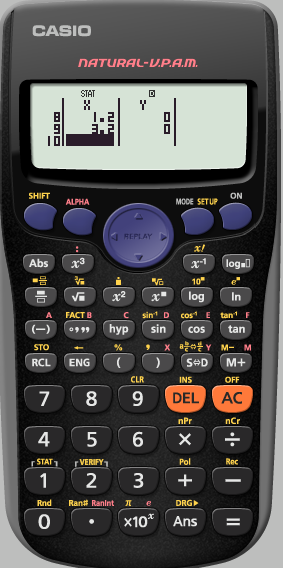 Use the cursor 
keys to enter 
the data from
 the second row
MENU
Finding Correlation Coefficient
END
1          2        3	     4	 5         6          7         8         9
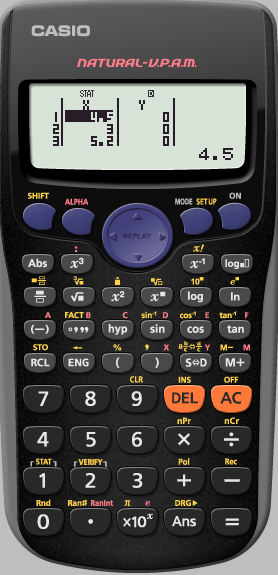 Press the right cursor
MENU
Finding Correlation Coefficient
END
1          2        3	     4	 5         6          7         8         9
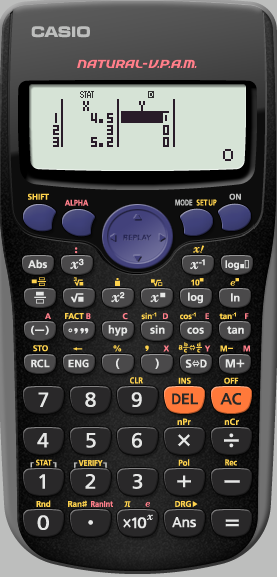 MENU
Finding Correlation Coefficient
END
1          2        3	     4	 5         6          7         8         9
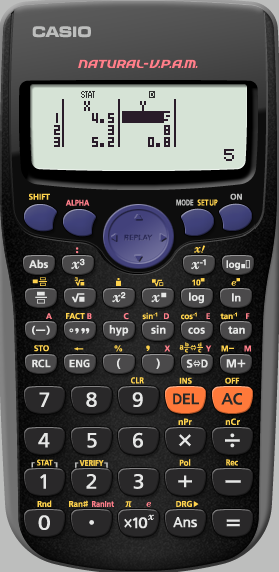 Input the data from 
the second row
MENU
Finding Correlation Coefficient
END
1          2        3	     4	 5         6          7         8         9
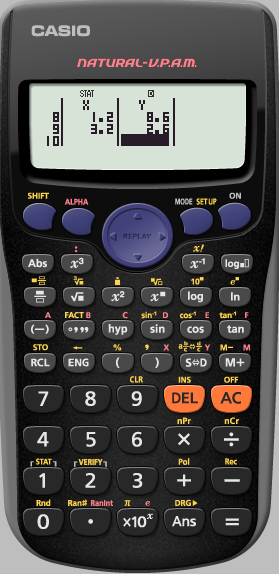 We have finished
 inputting the data. 

We now need to
analyse the STATS
Press

 AC
MENU
Finding Correlation Coefficient
END
1          2        3	     4	 5         6          7         8         9
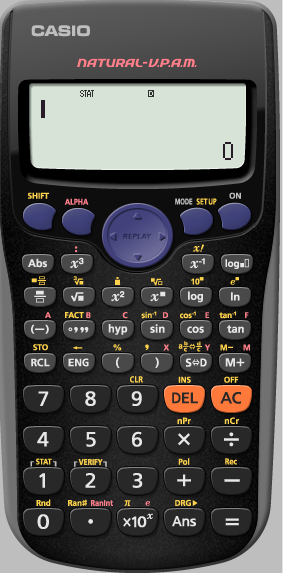 We need to analyse 
the STATS we have input
MENU
Finding Correlation Coefficient
END
1          2        3	     4	 5         6          7         8         9
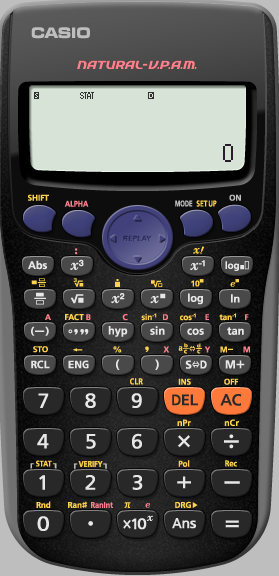 We need to analyse 
the STATS we have input
MENU
Finding Correlation Coefficient
END
1          2        3	     4	 5         6          7         8         9
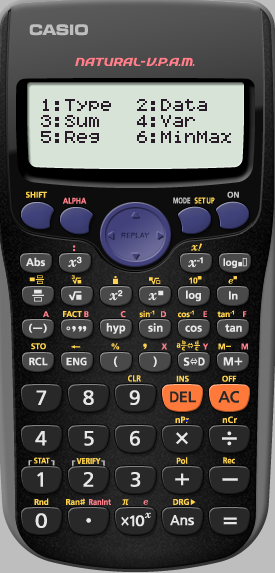 Remember Variance will
 get you the
 number of terms
 the mean
 the Standard Deviation


We want use Regression
MENU
Finding Correlation Coefficient
END
1          2        3	     4	 5         6          7         8         9
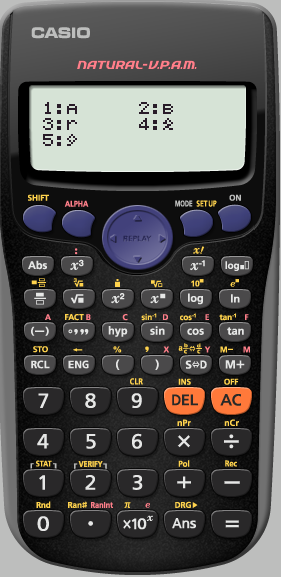 We want the 
Correlation Coefficient
r
MENU
Finding Correlation Coefficient
END
1          2        3	     4	 5         6          7         8         9
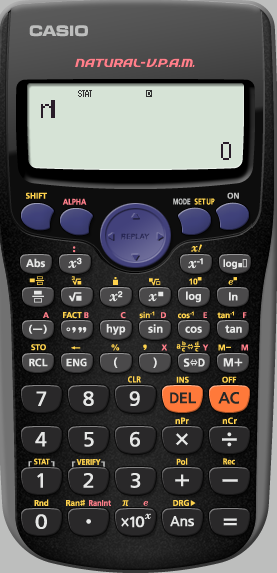 Press 

=
MENU
Finding Correlation Coefficient
END
1          2        3	     4	 5         6          7         8         9
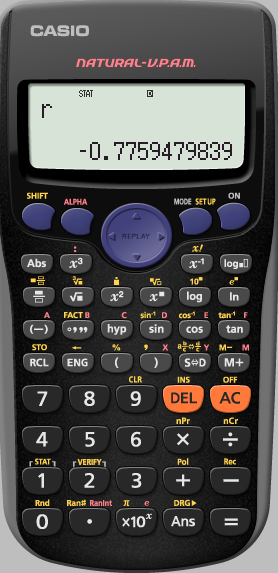 We have the 
Correlation Coefficient 
of the data
To see more analysis details
analyse the
 STAT
MENU
Finding Correlation Coefficient
END
The line of Best Fit

The calculator uses 
y = A + Bx
Instead of
 y = mx + c
 
1: A → the y intercept
2: B → the Slope
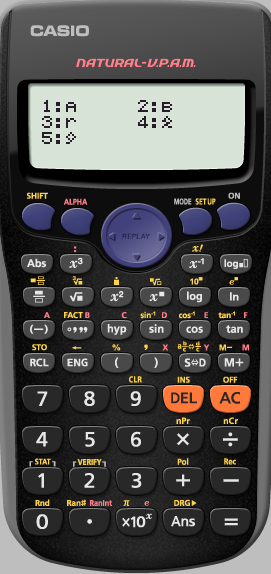 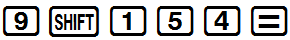 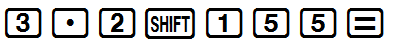 MENU
END
Using your calculator
Writing as a Product of Prime Factors
Using  Ran#
Using   Ranint
Finding Standard Deviation
Finding Correlation Coefficient
Using a Frequency table
Go
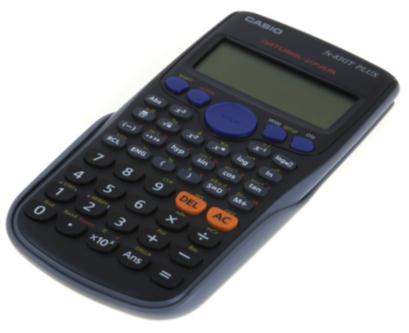 Go
Go
Go
Go
Go
MENU
END
Finding the mean from a frequency table
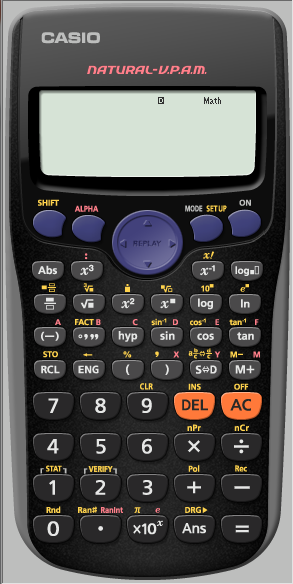 E.g. the following table shows the mean height of 30 students in our class.
Find the mean height
We first need to make sure
the calculator is CLeaR of all
 previous content
MENU
Finding the mean from a frequency table
END
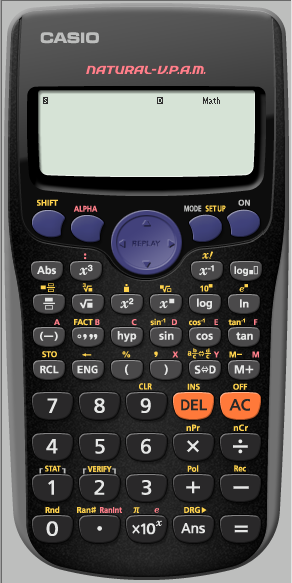 We first need to make sure
the calculator is CLeaR of all
 previous content
MENU
Finding the mean from a frequency table
END
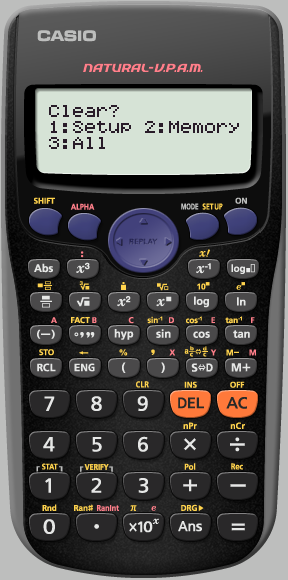 We want to clear All
MENU
Finding the mean from a frequency table
END
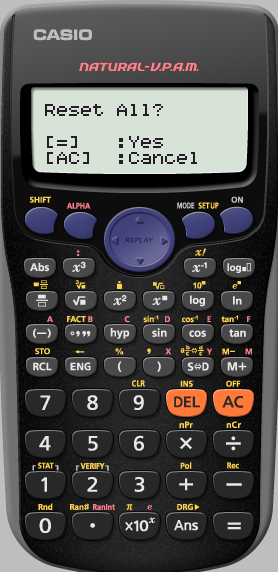 Yes    Reset all
MENU
Finding the mean from a frequency table
END
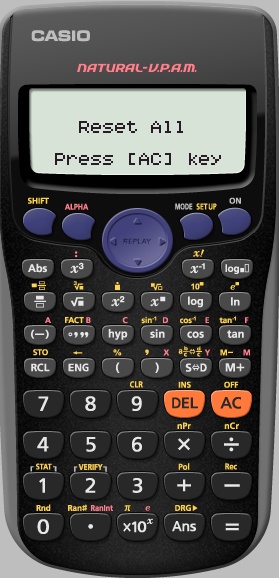 We really do agree

AC
MENU
Finding the mean from a frequency table
END
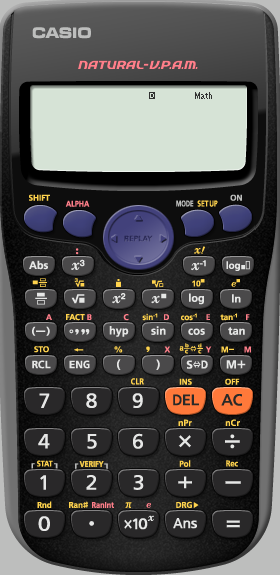 We need to SET UP the 
Calculator into STATS 
to switch ON 
the Frequency option
MENU
Finding the mean from a frequency table
END
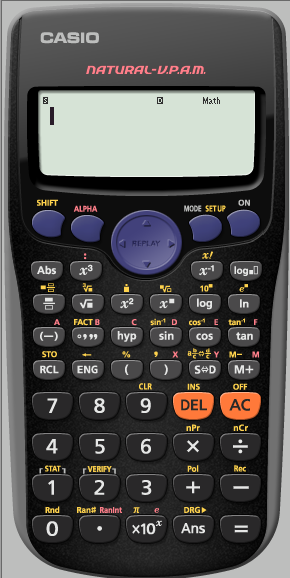 We need to SET UP the 
Calculator into STATS 
to switch ON 
the Frequency option
MENU
Finding the mean from a frequency table
END
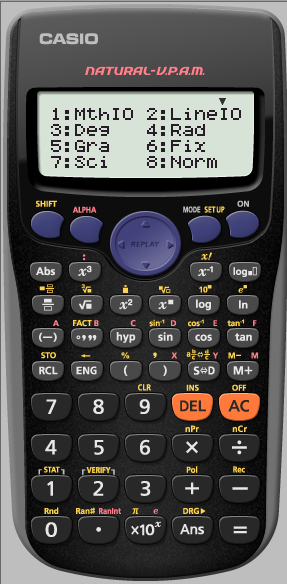 We need to SET UP the 
Calculator into STATS 
to switch ON 
the Frequency option
MENU
Finding the mean from a frequency table
END
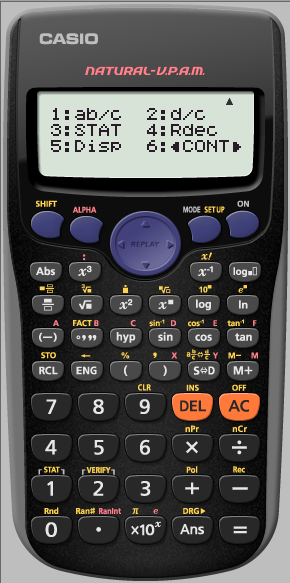 We need to SET UP the 
Calculator into STATS 
to switch ON 
the Frequency option
MENU
Finding the mean from a frequency table
END
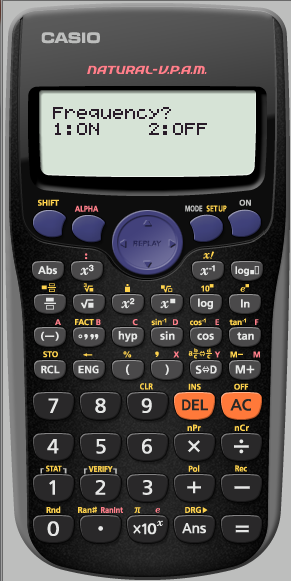 We need to SET UP the 
Calculator into STATS 
to switch ON 
the Frequency option
MENU
Finding the mean from a frequency table
END
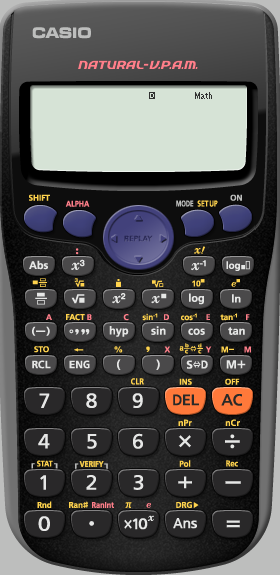 We want the calculator 
in STATS mode
MENU
Finding the mean from a frequency table
END
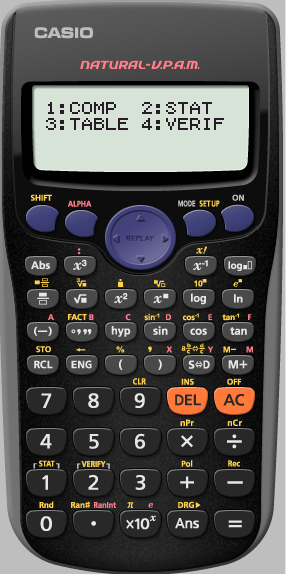 We want the calculator 
in STATS mode
MENU
Finding the mean from a frequency table
END
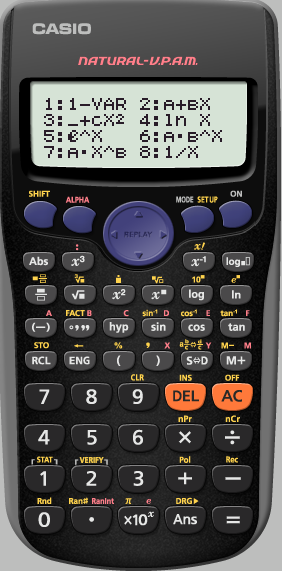 We only have 1 variable
MENU
Finding the mean from a frequency table
END
135              145             155             165             175
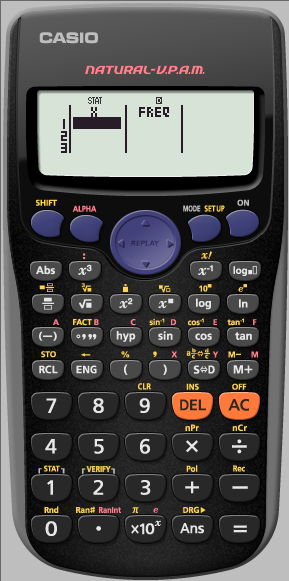 We need to put in the
 mid interval values
 of the first row
Pressing

=

After each one
MENU
Finding the mean from a frequency table
END
135              145             155             165             175
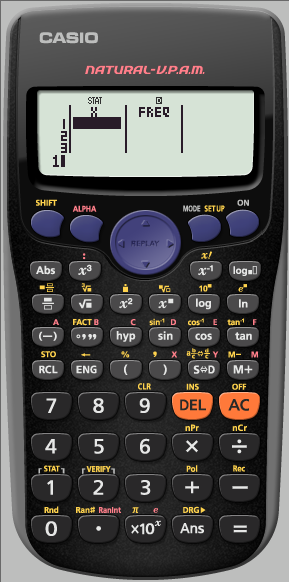 We need to enter the
 mid interval values
 of the first row
Pressing

=

After each one
MENU
Finding the mean from a frequency table
END
135              145             155             165             175
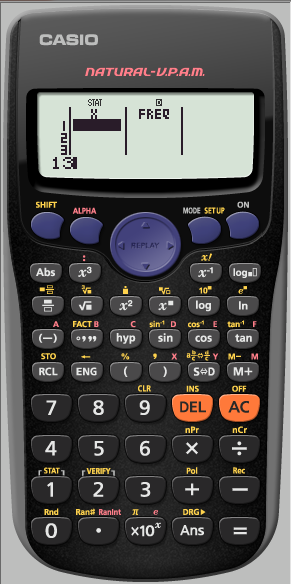 We need to enter the
 mid interval values
 of the first row
Pressing

=

After each one
MENU
Finding the mean from a frequency table
END
135              145             155             165             175
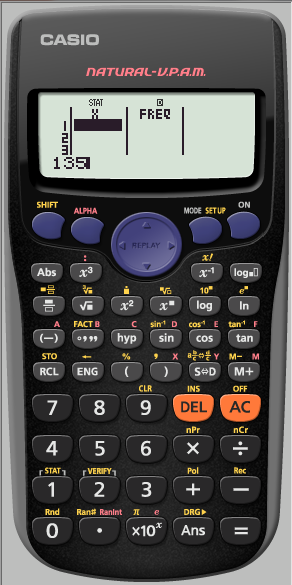 We need to enter the
 mid interval values
 of the first row
Pressing

=

After each one
MENU
Finding the mean from a frequency table
END
135              145             155             165             175
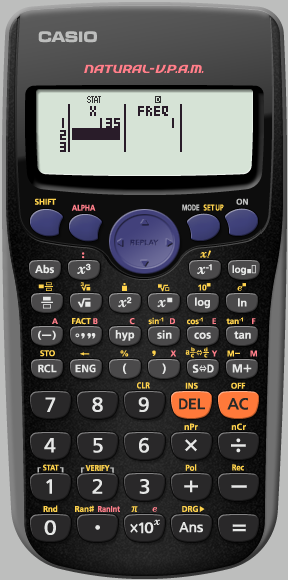 We need enter the
 mid interval values
 of the first row
Pressing

=

After each one
MENU
Finding the mean from a frequency table
END
135              145             155             165             175
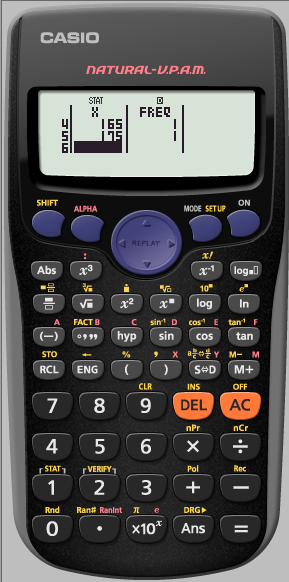 Use the cursor 
keys to enter 
the data from
 the second row

The down arrow takes 
you to the top
 of the column
MENU
Finding the mean from a frequency table
END
135              145             155             165             175
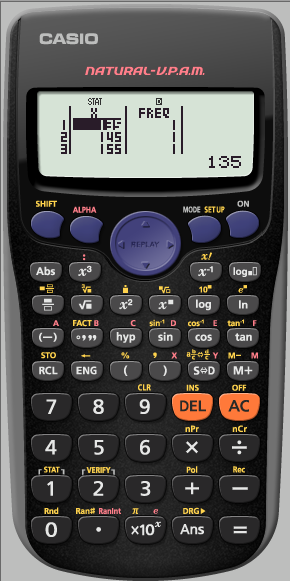 Use the cursor 
keys to enter 
the data from
 the second row

The right arrow takes 
you to the top
 of the next column
MENU
Finding the mean from a frequency table
END
135              145             155             165             175
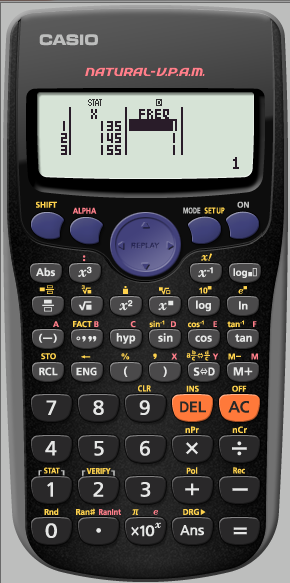 We need to enter the
Frequencies
Pressing

=

After each one
MENU
Finding the mean from a frequency table
END
135              145             155             165             175
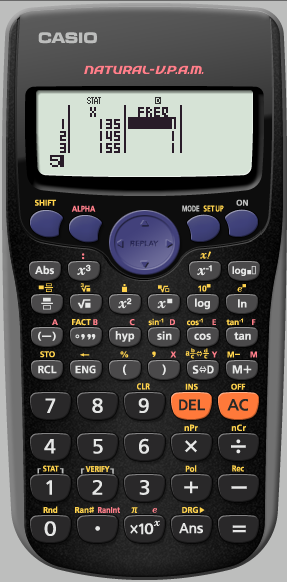 We need to enter the
Frequencies
Pressing

=

After each one
MENU
Finding the mean from a frequency table
END
135              145             155             165             175
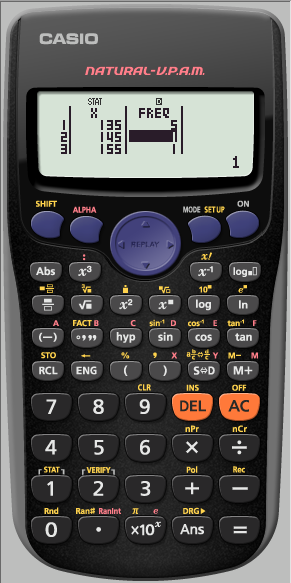 We need to enter the
Frequencies
Pressing

=

After each one
MENU
Finding the mean from a frequency table
END
135              145             155             165             175
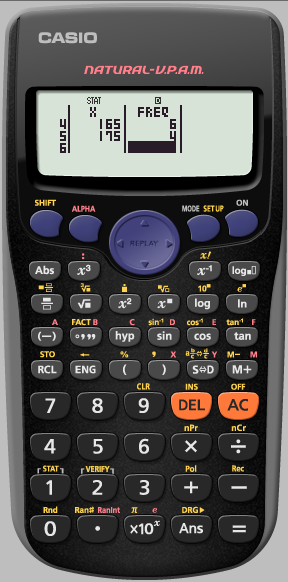 We have finished
 inputting the data. 

We now need to
analyse the STATS
Press

 AC
MENU
Finding the mean from a frequency table
END
135              145             155             165             175
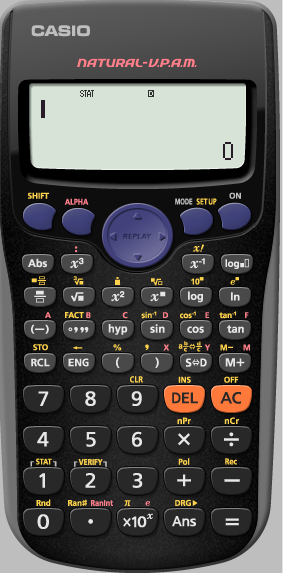 We need to analyse 
the STATS we have input
MENU
Finding the mean from a frequency table
END
135              145             155             165             175
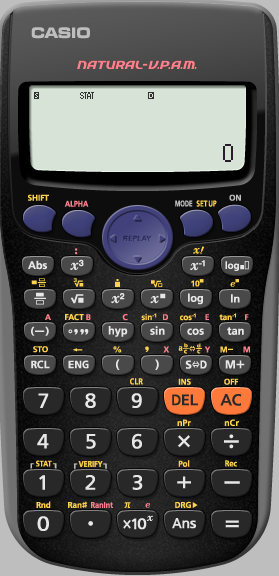 We need to analyse 
the STATS we have input
MENU
Finding the mean from a frequency table
END
135              145             155             165             175
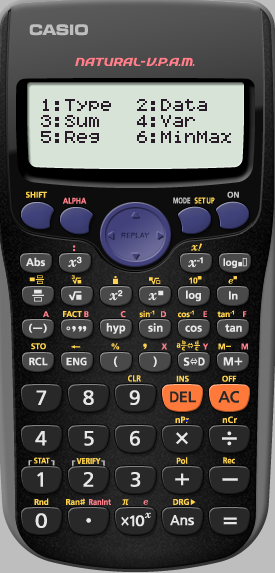 We want use VARiance
MENU
Finding the mean from a frequency table
END
135              145             155             165             175
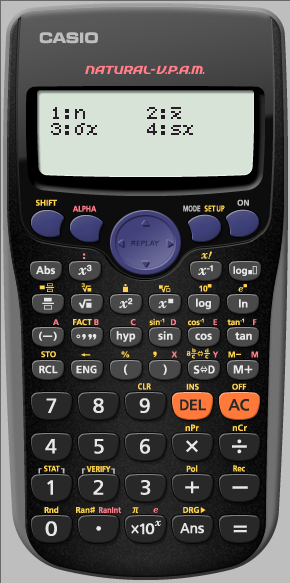 We want to find the mean
MENU
Finding the mean from a frequency table
END
135              145             155             165             175
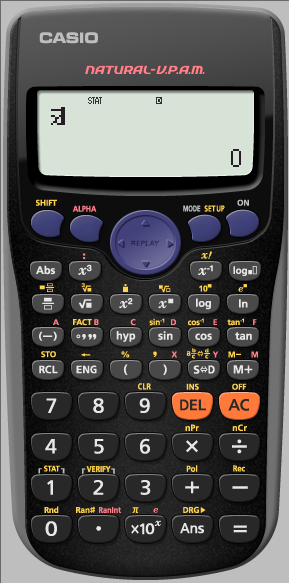 Press

=
MENU
Finding the mean from a frequency table
END
135              145             155             165             175
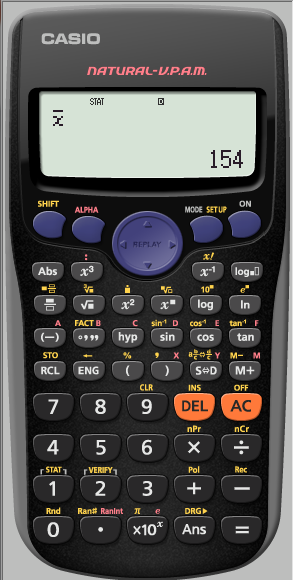 The mean height of 
our class is 154cm
MENU
Finding the mean from a frequency table
END
Using your calculator
Writing as a Product of Prime Factors
Using  Ran#
Using   Ranint
Finding Standard Deviation
Finding Correlation Coefficient
Using a Frequency table
Go
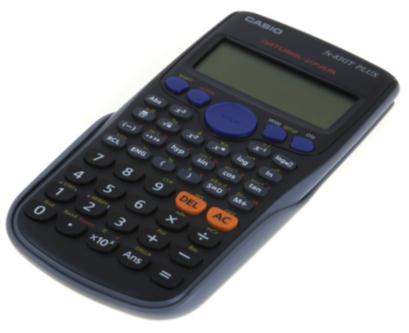 Go
Go
Go
Go
Go
MENU
END
e.g. Write 5880 as a product of Prime Factors
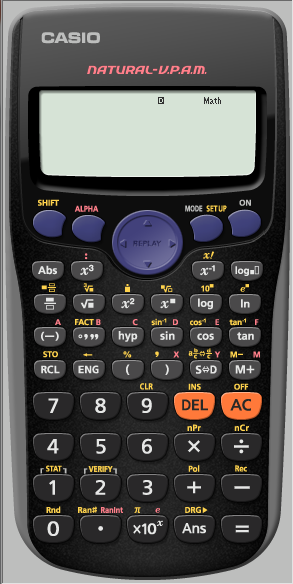 We first need to let the calculator work with the number 5880
So we enter it
 pressing 
=
after
MENU
END
e.g. Write 5880 as a product of Prime Factors
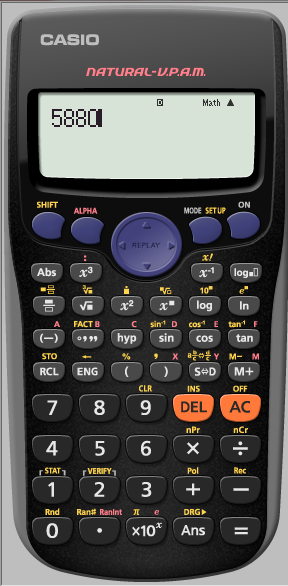 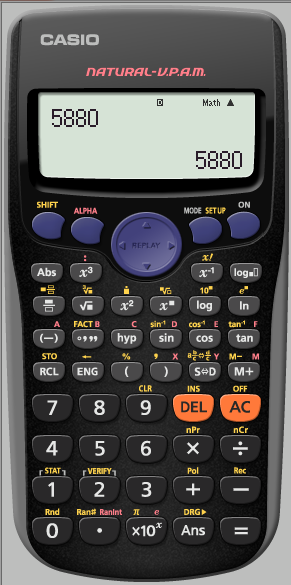 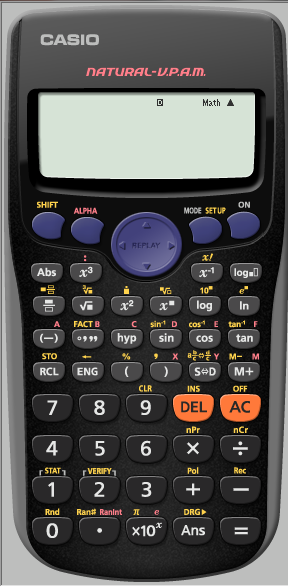 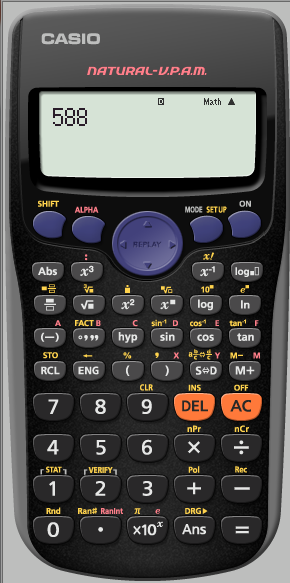 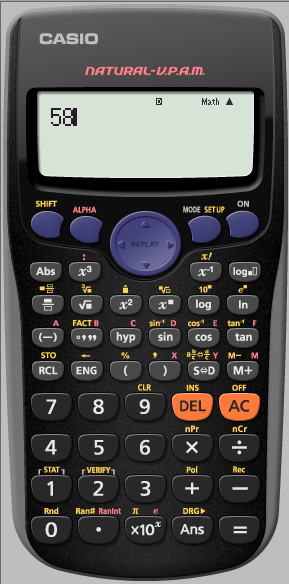 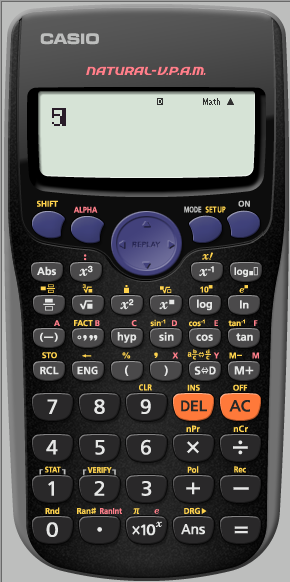 We first need to let the calculator work with 5880
So we enter it
 pressing 
=
after
MENU
END
e.g. Write 5880 as a product of Prime Factors
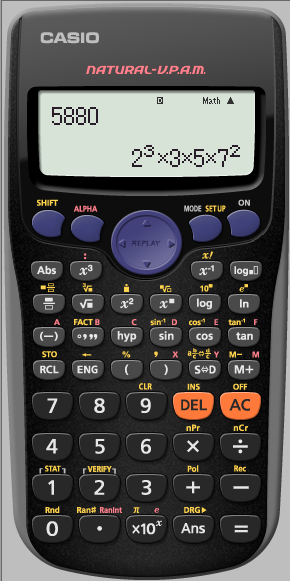 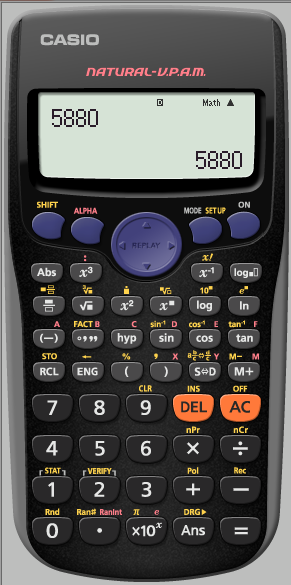 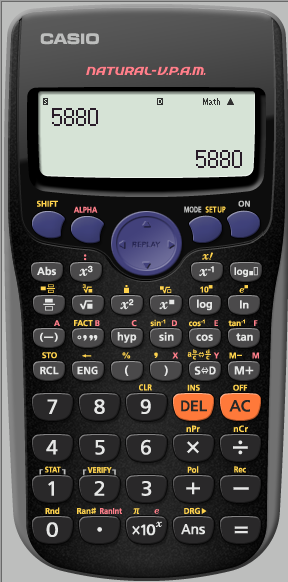 We want to write the number as a product of Prime FACTors
MENU
END
Using your calculator
Writing as a Product of Prime Factors
Using  Ran#
Using   Ranint
Finding Standard Deviation
Finding Correlation Coefficient
Using a Frequency table
Go
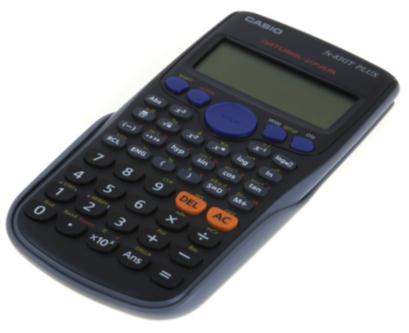 Go
Go
Go
Go
Go
MENU
END